A year in the life of a team coach
Joanne James
Head of Corporate and Executive Development 
Newcastle Business School
[Speaker Notes: Introduce Joanne James
Role as educator, coach and work with senior teams, interest in creating coaching cultures.

Not sure what team coaching was  books and articles didn't’t seem to help me.


Im going to tell you the story of my research journey to explore what is happening when I am coaching a team.]
Cognitive Dissonance
[Speaker Notes: Truth is I expected to be good at this.

Worked at P&G for 17 years and for a good number of those led on projects to create organisational cultures based on effective autonomous teams.

Quite happy to create kick of events to define team objectives and to provide a road map that creates a high performing team.  Often in our case it was highly prescribed.

But was it coaching?  When I read about team coaching I find it hard to connect with the few models out there
Experience of coaching in 1:1 situations had a completely different feel.
Coaching is a reflective and collaborative process with another person to help them figure out solutions to their own challenges.

Whilst I am very clear a coaching conversation has to have focus, Im very much of the opinion that the coachee owns the agenda. How does this translate when we are working with teams.  Does the coachee ( the team) even agree on its agenda?

Having explored the history of my professional life I came to the realization that I was suffering a cognitive dissonance from the structured directive approaches in my team building, to the non directive person centred emphasis on self realization within my coaching practice.  How could I bring those two things together?]
Ingredients
[Speaker Notes: I this journey I am going to share three key ingredients

My philosophy of research approach.  I am passionate about this because I think it has relevance and applicability for anyone who wants to explore how to improve practice as they go along.  Learning by doing in an organic evolutionary way and to me it makes sense in combination with the rest of my life.

Share some underpinning theories – wehat have I learned from reading about the work of others and how has it influenced my thinking?

Share the real life experiences that come from my coaching year.  What would you do?  How would you feel?  Does it sound familiar?

Finally I share some thing of my understanding now about team coaching, what it is and how I might begin to make choices about what to do when.]
My identity as a scholarly practitioner
New Knowledge
[Speaker Notes: Practice epistemology
Knowledge in context
Tacit and explicit knowledge
Embodied and entwined in others and things
Knowledge refined over time in social interaction with others
Not disconnected 
Absorbed coping and breakdowns

Living theory action research and autoethnography
How do I improve what I am doing?
Explore living contradictions
Understand own lifeworld and internal decision making
Acknowledges subjectivity
Participant observers
By “exposing my vulnerabilities, conflicts choices and values” (Ellis and Bochner, 2006) I draw the reader into the conversation inviting them to consider how my experience may resonate with their own practice

Cooperative inquiry
	a way of working with other people who have similar concerns and interest to you, in order to:
	Understand your world, make sense of your life and develop new and creative ways of looking at things;
	Learn how to act to change things you may want to change and find out how to do things better.  
By involving a group of interested third parties in my research I hoped to gain credibility for the project by demonstrating my work had resonance and relevance to others.]
My coaching year
Two Operational Teams
Two Inquiry groups of team coaches
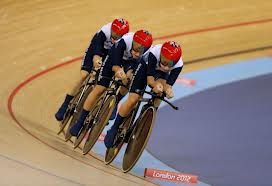 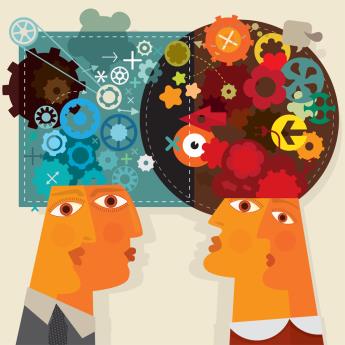 Observation field notes
Reflective logs
Written correspondence
Audio Recordings
Autoethnography
Auto (Self )     Ethno (Culture)  Graphy (Writing)

Making sense of field-work through story.  This is an approach to thematising the fieldwork data by telling the story of a culture through the story of you – the researcher – the person.

Adams, Holman Jones, Ellis (2015)




I ask myself – what is going on here? 
 (Ellis, p. 66)
[Speaker Notes: Excerpt 1

February 5th  - - Melrose Community Centre

So what did you notice about the excerpt?

Use of the 2nd person  - You vs I  - did it draw you in to the story?   I am keen to avoid the criticism that this is a self absorbed navel gazing form, I want the excerpts I use in my narrative to illustrate some themes in away that others can engage with them.

What struck you about this scenario

Being an outsider
Not sure what to expect.
Power dynamics with participants and you
Trust
Your contract – who have you contracted with]
The dynamic team as open system indicating elements of team effectiveness
Supportive Organisational climate: team based rewards, education
Team Performance outcomes.
1. Output meets clients needs.
2. Social processes enhance capability to work together.
3. Positive on team members well being and learning
Team leader
Real Team: clear boundaries, common purpose, stable membership
Compelling Direction
Clear, challenging,
meaningful
Team Design: whole , meaningful tasks, autonomy, Visible results, small size
Team work behaviours: Psychological support, conflict management, planning, task cooperation, solve problems, performance assessment, backing up, innovation.
Positive mediating states: cognitive, affective and motivational
Effective coaching: motivation, performance strategies, learning and change.
Other Teams
External customers & stakeholders
External environment
Time
[Speaker Notes: Cohen, S.G. & Bailey. D.E.(1997). What makes Teams Work: Group Effectiveness Research from the Shop Floor to the Executive Suite.  Journal of Management, 23 (3) 239-290
 
Gersick, C. J. (1988). Time and transition in work teams: Toward a new model of group development. Academy of Management journal, 31(1), 9-41.

Kozlowski, S.W.J. and Ilgen, D.R. (2006). Enhancing the Effectiveness of Work Groups and Teams.  Psychological Science in the Public Interest. 7(3) 77-124

Marks, M. A., Mathieu, J. E., & Zaccaro, S. J. (2001). A temporally based framework and taxonomy of team processes. Academy of Management Review, 26(3), 356-376.

Mathieu, J., Maynard, M.T., Rapp,T. and Gilson, L. (2008). Team Effectiveness 1997-2007: A Review of Recent Advancements and a Glimpse into the Future.  Journal of Management, 34 (3) 410-476.

Wageman, R., Hackman, J. R., & Lehman, E. (2005). Team Diagnostic Survey Development of an Instrument. The Journal of Applied Behavioral Science, 41(4), 373-398.]
Team learning triggers, processes and outcomes
Team learning precursors
Team learning processes
Learning Outcomes
Learning enablers
Psychological safety
Team task cohesion
Group efficacy
Shared mental models
Stages of team development
What is the coach doing when they are not speaking?
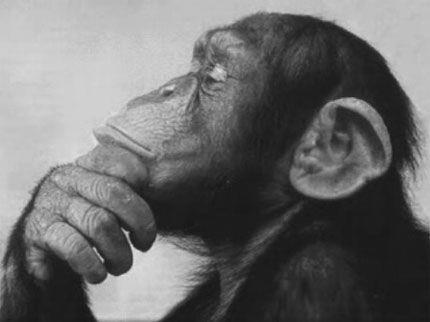 [Speaker Notes: Key themes from this excerpt

Relationship with manager
Relationship with coach
Allowing unsayable to be said
Balancing being  Non judgmental whilst Acknowledging their perspectives
Encouraging participation – what do others feel, any other views
Asking difficult questions – what's the managers role in all of this and are you prepared to tell him?
Encouraging them to define objectives and a compelling direction for the team

What else was I thinking that I didn’t say
How does this fit in the wider context of the organisation and your agreement with the manager
How will this play out with the manager
Does this give them an opportunity to gain some confidence and autonomy
Does it let the rest off the hook if they can opt out
What would have happened today if the manager had come along – would they have been so honest
Should I be coaching the manager separately

Should I have done more up front to contract – was it inevitable it had to work like this?]
Sharing mental models
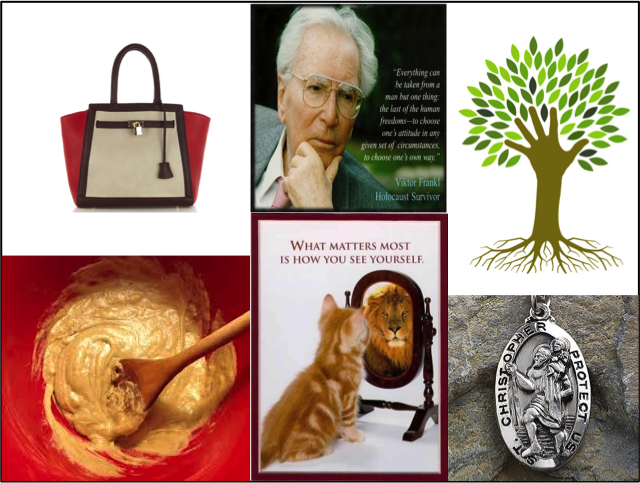 Excerpt from my reflective log
Coaching Focus/ deliberation

Key Themes
Did the team have a shared understanding of what good looks like? Is it my role to provide one?
Clarity of purpose and motivation for the direction of the team
What was my Coach contract and who was it with?
Power dynamics between participants and myself. Seen as expert?
Contextual issues – is the team in a supportive environment
Psychological safety – can I speak out?
Creating space for collaborative dialogue very powerful.
Team learning processes essential at every stage.  How aware are the team of making learning work for them?
Give your team LIFE
Give your team LIFE
Create conditions
Inquiry
Collaborative dialogue
Exploit the learning
Trust
Psychological safety
Relational dynamics
Contract
Clear Direction
Design
Team work behaviors
Performance
Wider system context 
Time context
Stage of developmemt
What did you appreciate about the behaviours of any of the team members or the coach in the session?

I always appreciate the honesty shared within these sessions, it helps us all to work on the same level and although we may have different views we respect those views and work hard to support each other.
 
I feel that the coach brings us back to focus which supports our discussions in ensuring we do not go off in different directions.
 
 Everyone contributed, ideas began to bounce from each other.

Everyone encouraged people to explore what they were thinking and discussed things openly.  Everyone contributed.
 
The team listened to and considered what each member had to say. We weren’t ‘steered’ back to our objective
YOUR QUESTIONS and INSIGHTS
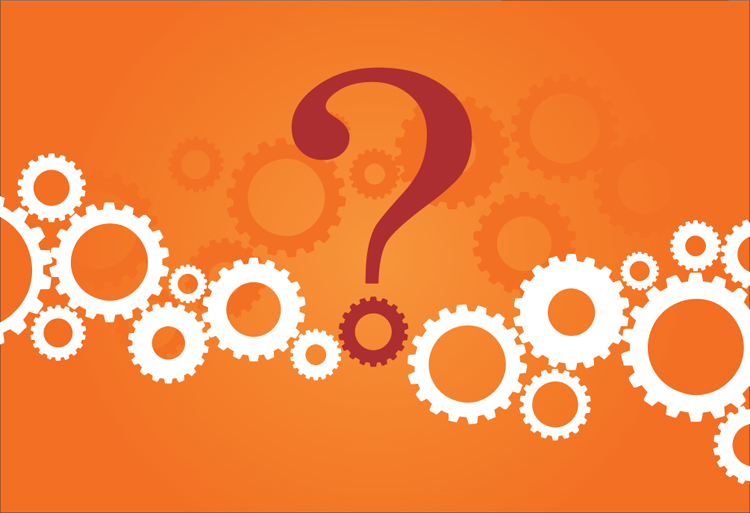